Workshop 
Thursday 24 September  2020

.
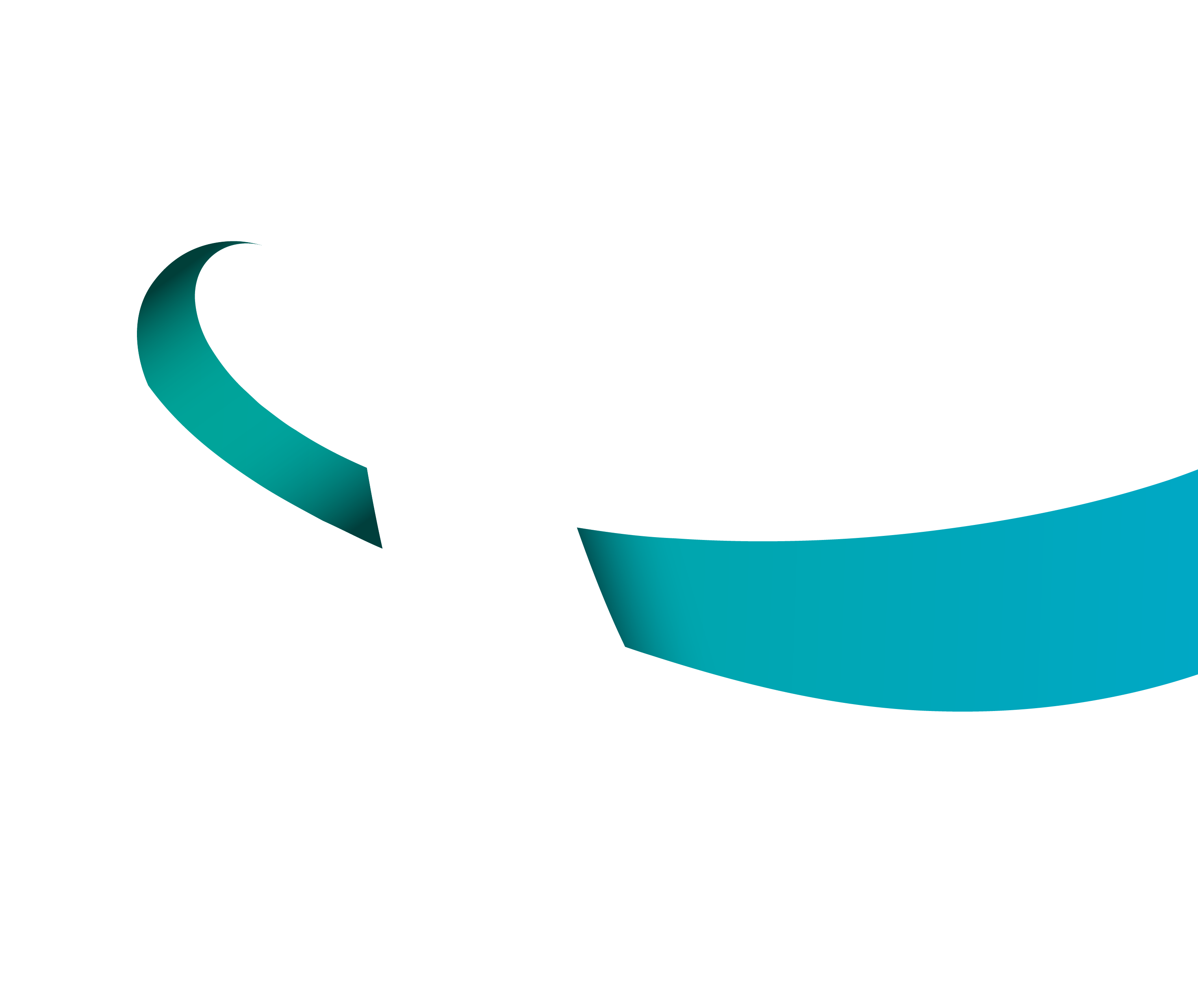 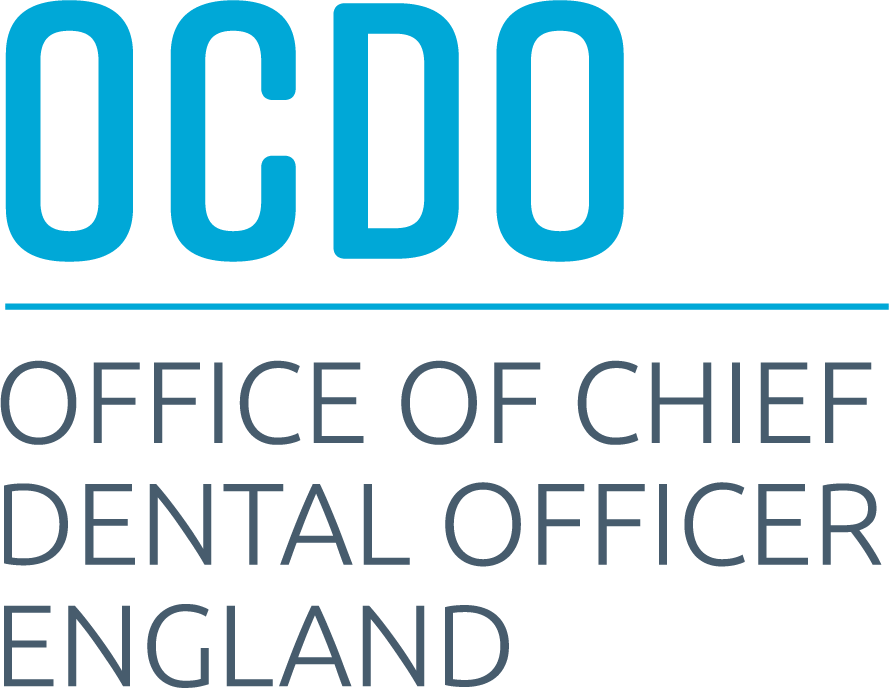 Workshop Update: 

National Alert Level 4 and implications for dental services
National resurgence
Local outbreaks
Current situation: national resurgence
Both existing SOPs (last updated 28 August 2020) continue to apply 
Continuity in PPE supply confirmed
Current public health measures permit travel for the public (including access to dental care)
Key aspects of the SOPs to be aware of:
3
Local outbreak management
In the event of a local outbreak, local direction will be given by the NHSE/I Region. Their guidance and decisions will take precedent.
4
How have we asked NHSE&I to support dental services in the current context?
Letter to all practices via NHSE&I comms (issue date TBC)
Advising on continuity of care in line with SOPs, unless practice receives authorised local direction on any measures/restrictions implemented in response to local outbreak

NHSE&I have been asked to ensure all Regional teams review:
UDC systems
Activation protocols
Support for NHS111 DenCAS

LDN Chairs have been asked to:
Support local practices and services with contingency planning and preparedness
Comment on draft guidance for local outbreak management (publication by NHSE&I TBC)
5
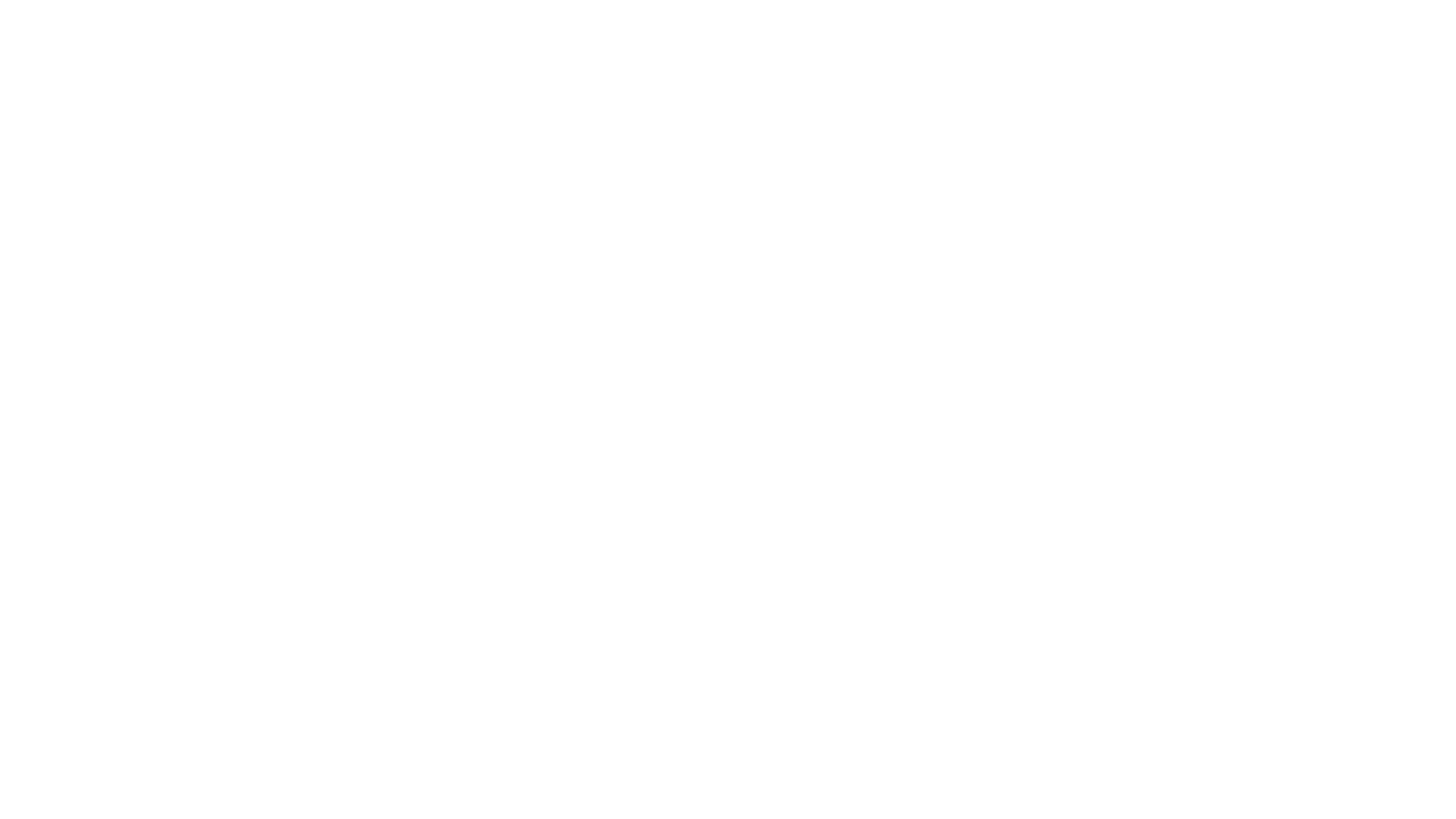 Reminders for dental practice/service preparedness in the current context
6
Information cascade and contingency planning
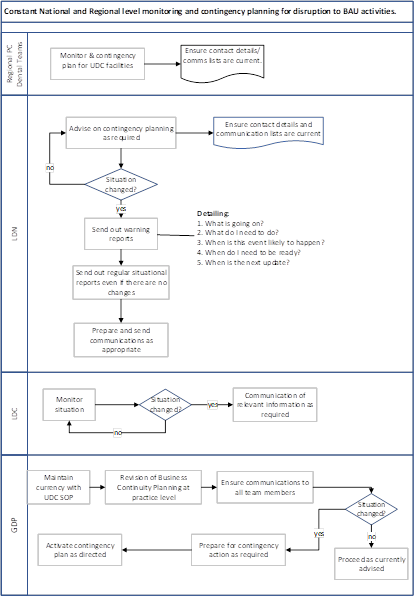 Detail of local cascade to be promulgated through Regional Dental Teams
7